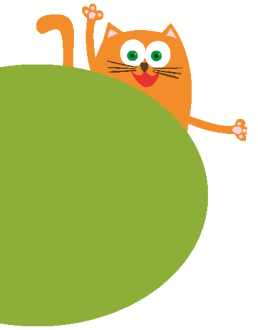 My  parents
6
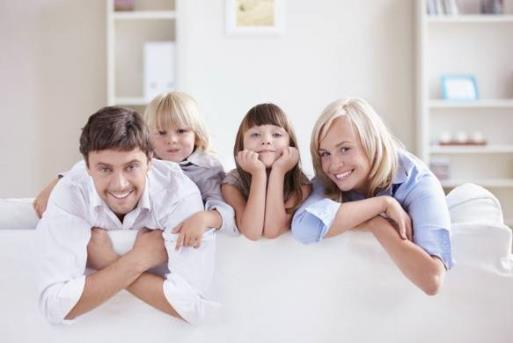 WWW.PPT818.COM
Look and say
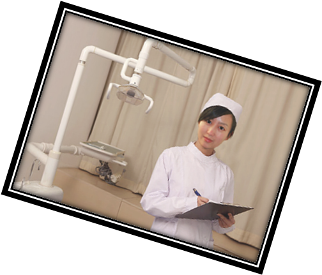 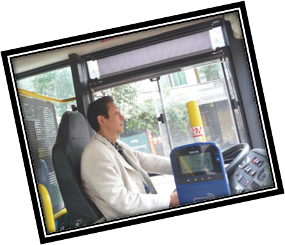 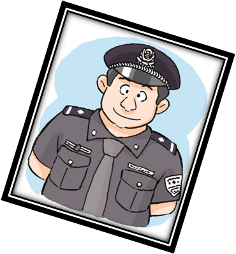 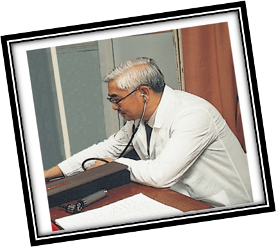 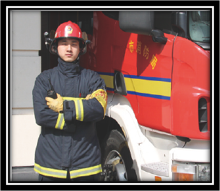 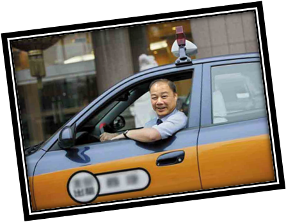 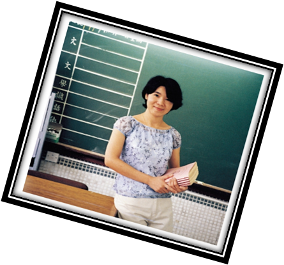 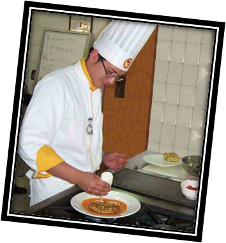 Look  and  read
fireman
teacher
policeman
cook
bus driver
nurse
doctor
Ask and answer
What does he/she do?
He/She is a …
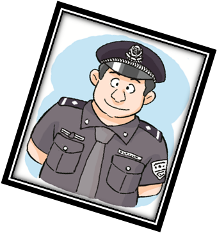 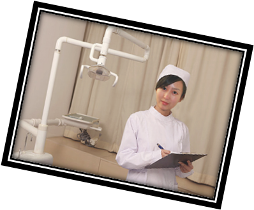 1
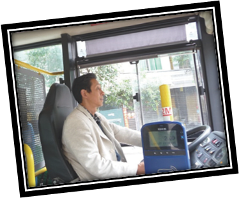 3
2
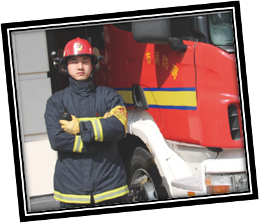 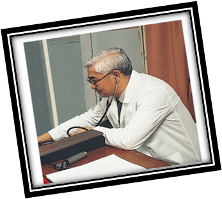 5
4
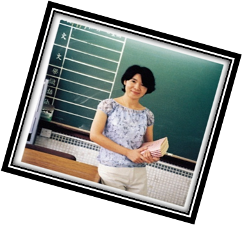 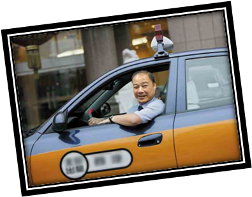 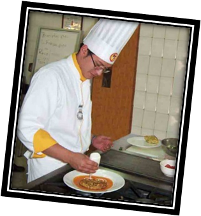 8
7
6
？
Think and say
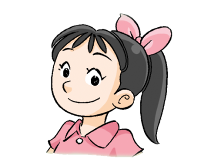 What does your father do?
What does your mother do?
My father is a …
My mother is a …
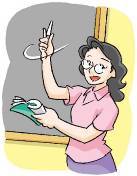 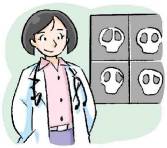 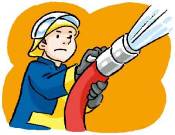 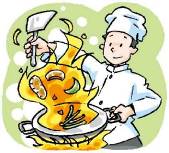 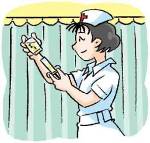 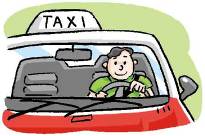 Look and read
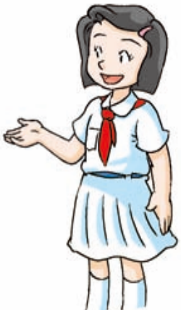 Jill loves her family.
Her family is happy.
Jill loves her parents.
Jill loves her mother.
Her mother is kind and nice.
Jill loves her father.
Her father is strong and brave.
?
Her mother is kind and nice.
?
Her father is strong and brave.
Listen  and  match
Peter’s parents
Jill’s parents
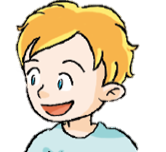 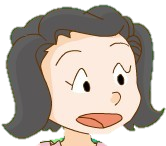 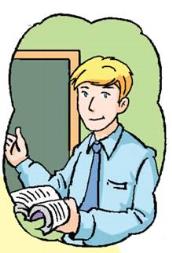 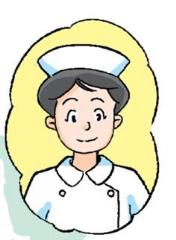 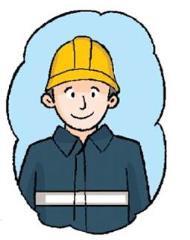 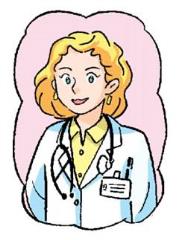 Listen and match
Peter’s parents
Jill’s parents
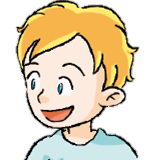 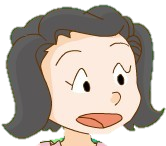 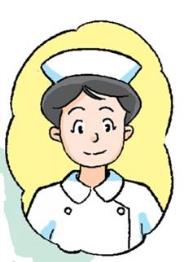 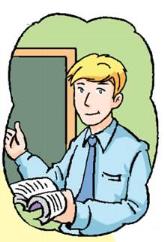 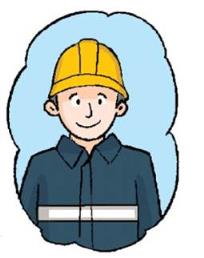 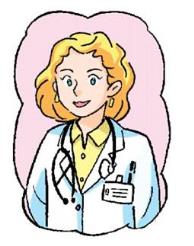 Think and answer
What does Jill’s father do?
 What does Jill’s mother do?
What do Jill’s parents do?
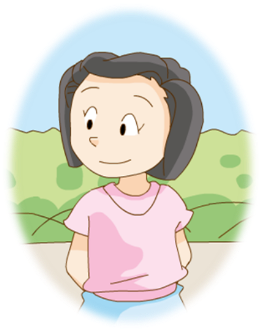 Jill’s father is a ______.
Jill’s mother is a _______.
fireman
nurse
Look  and  read
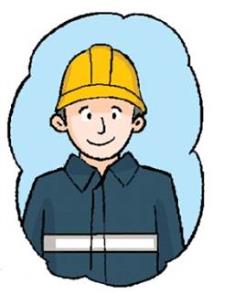 Who is he? 
He is Jill’s father. 
What does he do? 
He is a fireman.
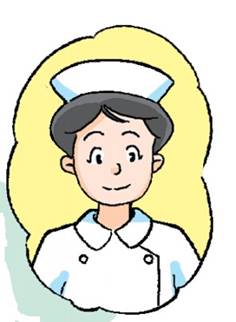 Who is she?
She is Jill’s mother.
What does she do?
She is a nurse.
Ask and answer
What does Peter’s father do?
 What does Peter’s mother do?
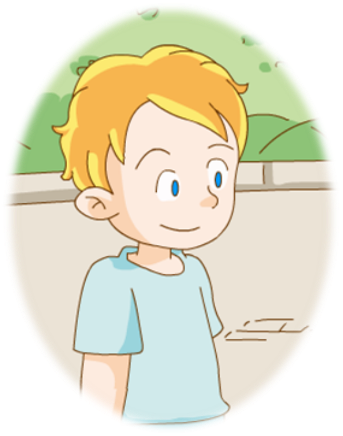 What do Peter’s parents do?
Peter’s father is a  teacher.  
  Peter’s mother is a  doctor.
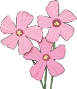 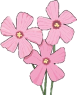 Look  and  read
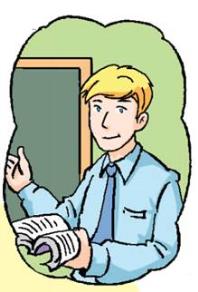 What does Peter’s father do?
He is a teacher.
What does Peter’s mother do?
She is a doctor.
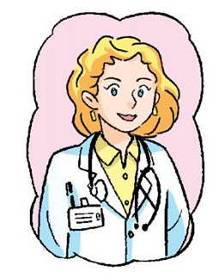 What do Peter’s parents do?
His father is a teacher. 
His mother is a doctor.
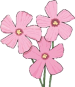 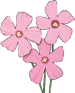 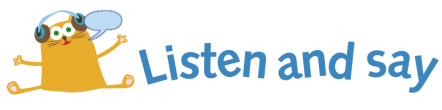 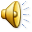 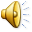 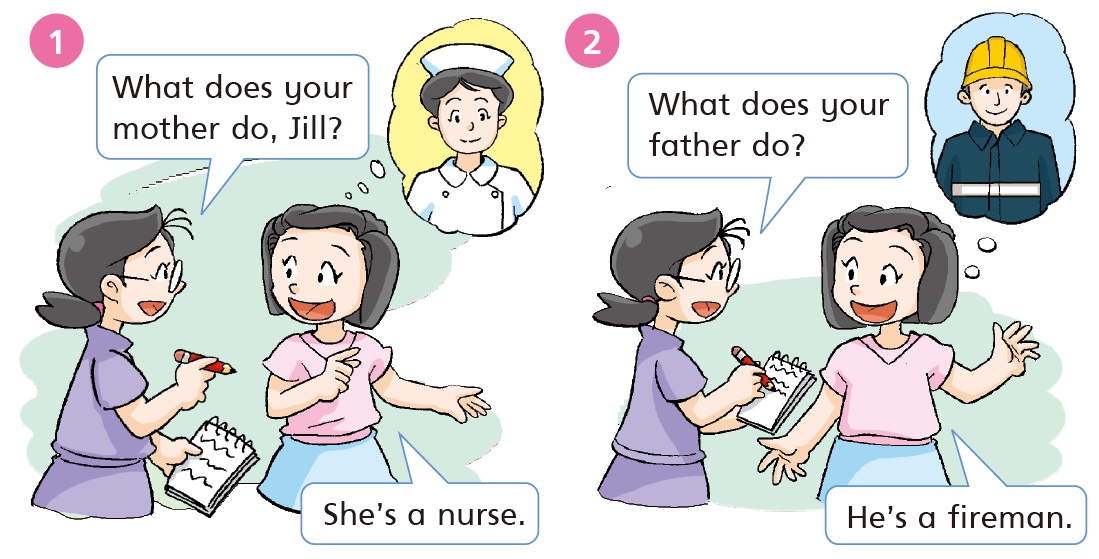 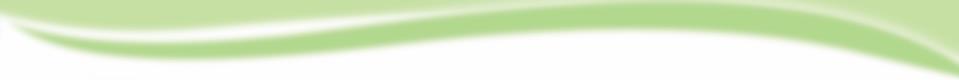 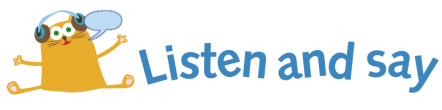 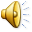 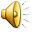 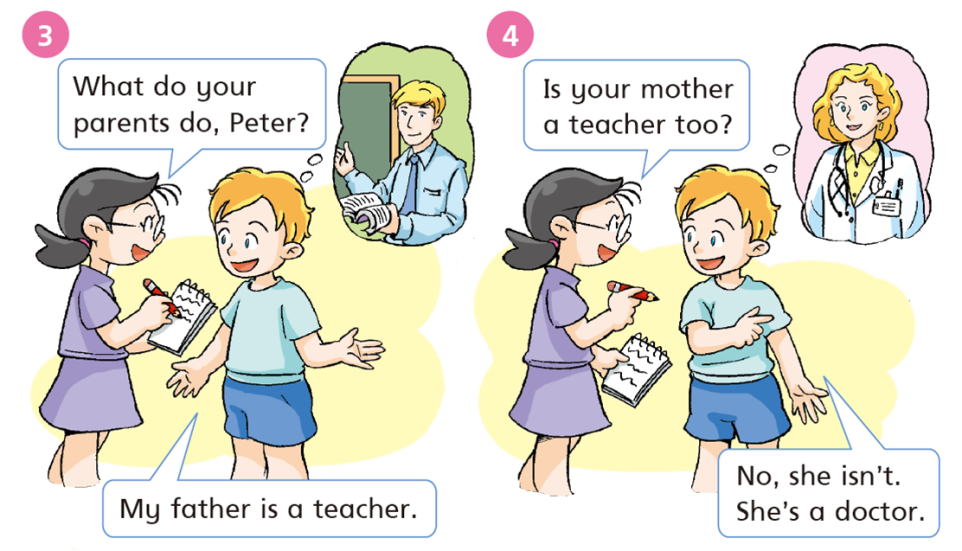 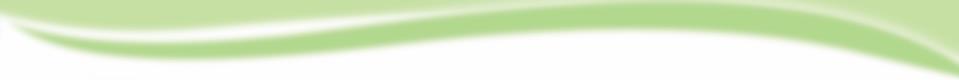 Let’s  read  together!
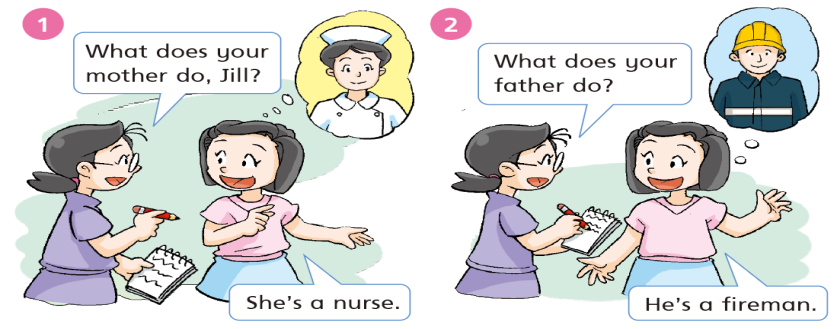 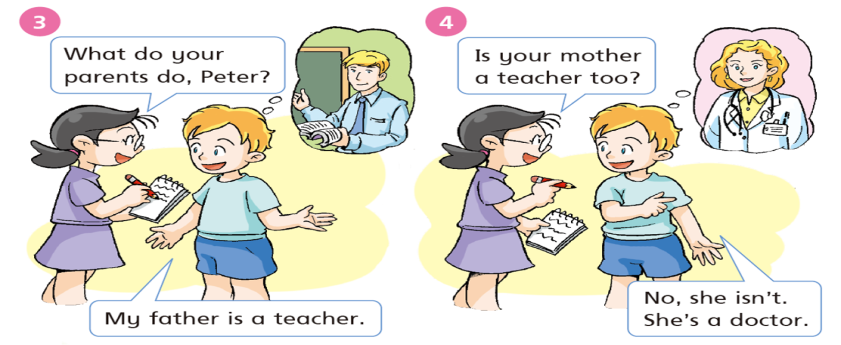 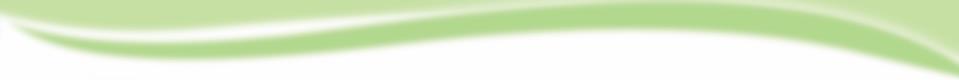 Read and write
My name is Jill. I’m a student.
I have a happy family.
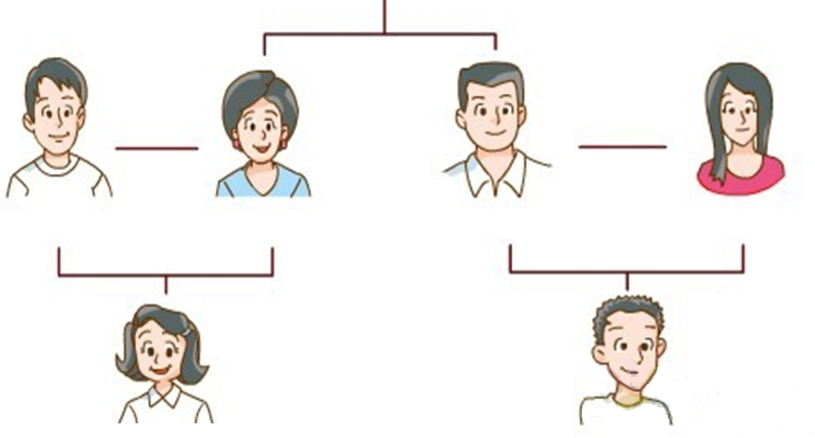 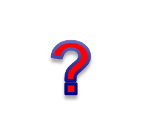 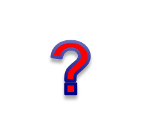 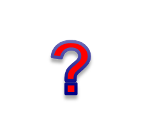 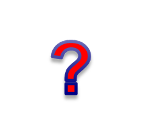 __________
_______
_______
_______
She can …
She can…
He can …
He can …
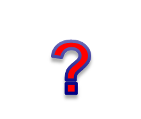 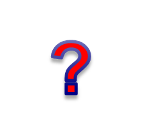 _______
_______
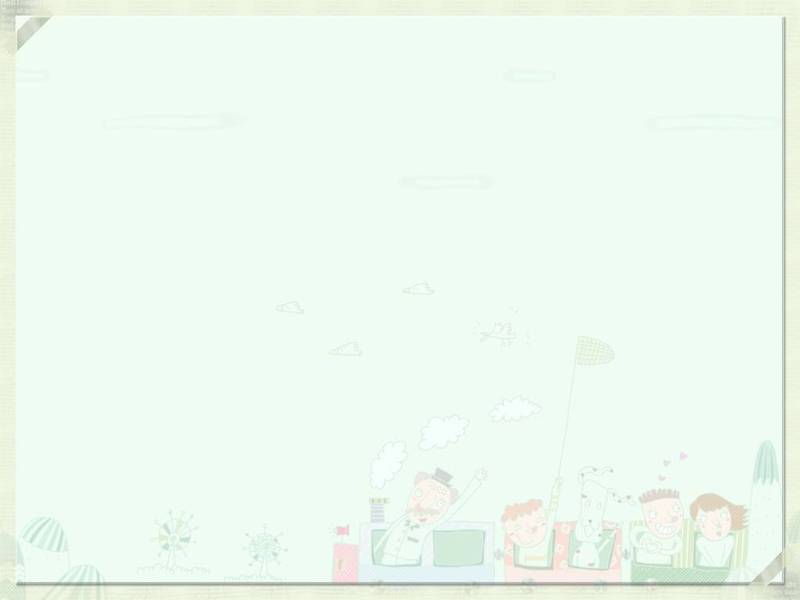 Jill's family
My name is Jill. I’m a student. I go to school  every day. I have a happy family. My father is a fireman. He can put out fires. My mother is a nurse. She helps sick people in the hospital. 
    My aunt is a shop assistant. She is kind and nice. She sells things to people. My uncle is a teacher. He teaches students every day. He likes his job. My cousin is a student. He can play football well. I love my family.
Read and write
My name is Jill. I’m a student.
I have a happy family.
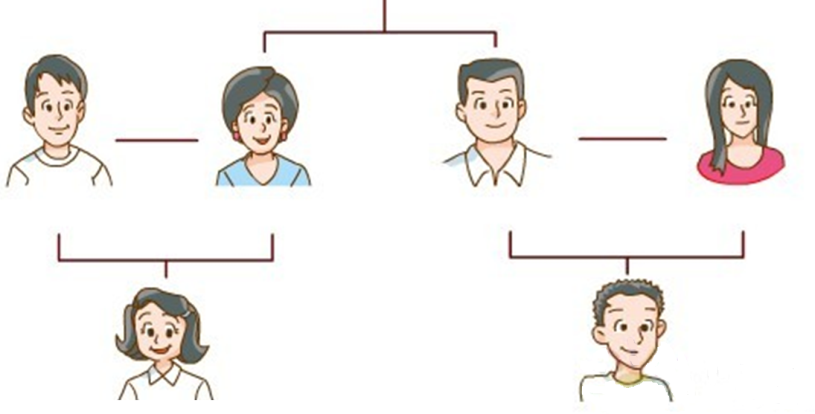 shop assistant
fireman
nurse
teacher
__________
_______
_______
_______
sell things
to people
help sick
people
put out 
fires
teach 
students
_______
student
student
_______
Homework
听读并背诵P26.